Přístup ke stanovení krajinných potenciálů ORP Hradec Králové
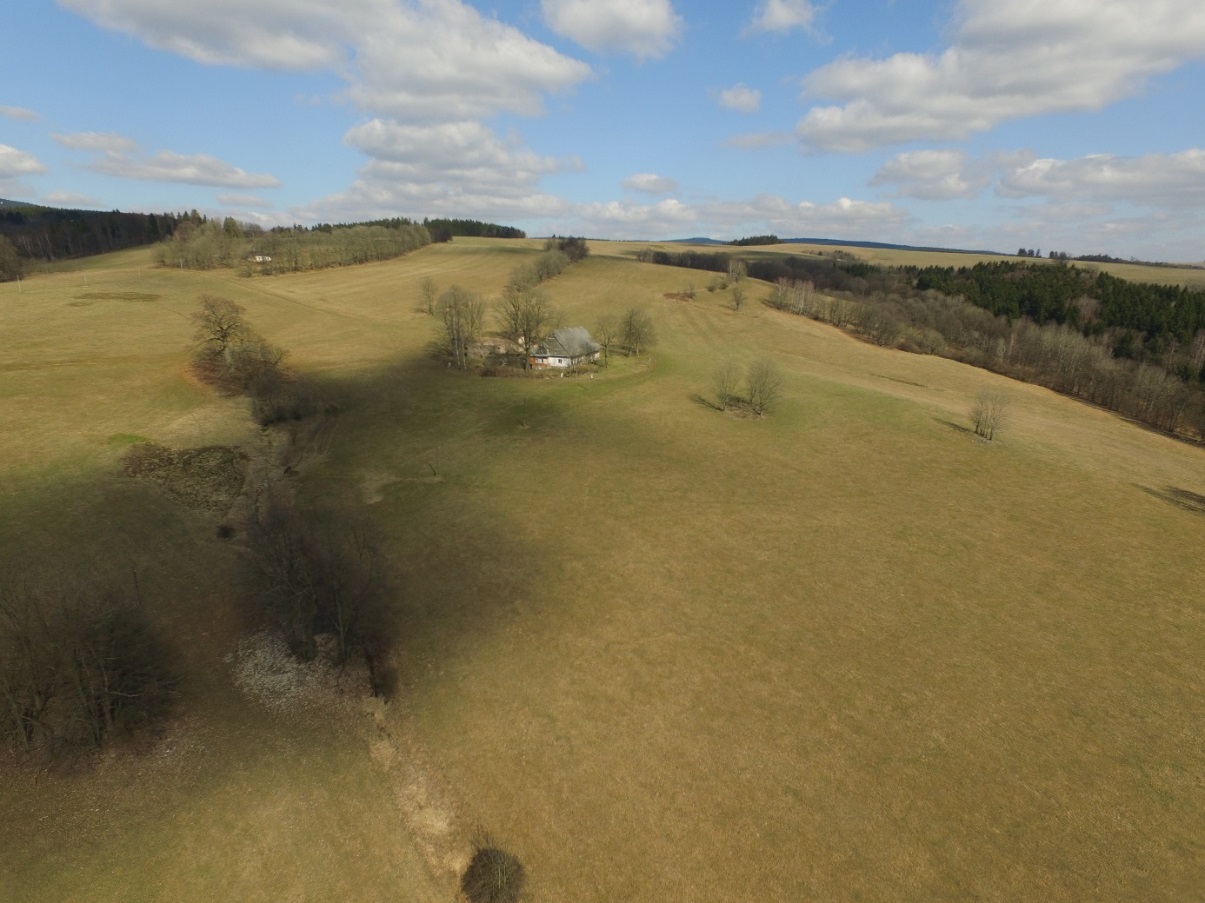 Vodohospodářský rozvoj a výstavba a.s. a ČVUT
Atelier V
ATELIER T-PLAN, S.R.O.
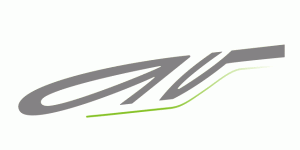 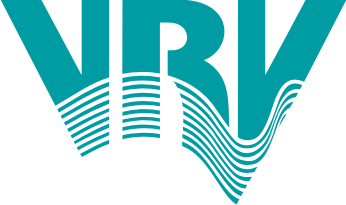 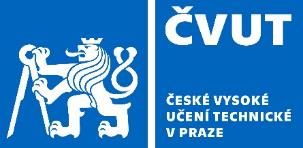 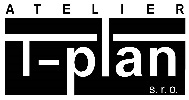 Stanovení krajinných potenciálů
Potenciál – souhrn možností, schopností, vhodností, předpokladů území a krajiny, tj. souhrn pozitivních vlastností krajiny 

Krajinný potenciál (KP) – schopnost krajiny poskytovat určité možnosti a předpoklady pro různorodé využívání krajiny. 

Metodický pokyn - Krajinné potenciály dle způsobu využití, tj. potenciál biotický (přírodní, ekostabilizační), kulturní, produkční (zemědělský, lesní), vodohospodářský, surovinový, sídelní, rekreační, smíšený, a dle míry jejich využití (extenzivní – intenzivní). 

Ukázka na příkladu – zemědělský potenciál, rekreační potenciál
Stanovení krajinných potenciálů
Rámcový metodický postup:
Přístupy k vymezení krajinného potenciálu – stanovení krajinné jednotky (administrativní hranice – obec, základní sídelní jednotka, vlastní jednotka – hexagon) → v závislosti na způsobu expertního hodnocení potenciálu → snaha o jednotný přístup a vzájemnou porovnatelnost potenciálů;
Výběr vstupních kritérií -  výběr „pozitivních“ vlastností krajiny, jejichž koncentrací a četností vzájemných překryvů dochází k zvyšování potenciálu krajiny pro dané téma;
Agregace na stanovenou krajinnou jednotku;
Kategorie potenciálu – nízký, střední, vysoký; 
Využitelnost podkladů pro stanovení KP – např. data ÚAP, LPIS, ZABAGED, oborové podklady a literatura, vlastní analýzy provedené v rámci průzkumů a rozborů, expertní odhad.
Stanovení krajinných potenciálů
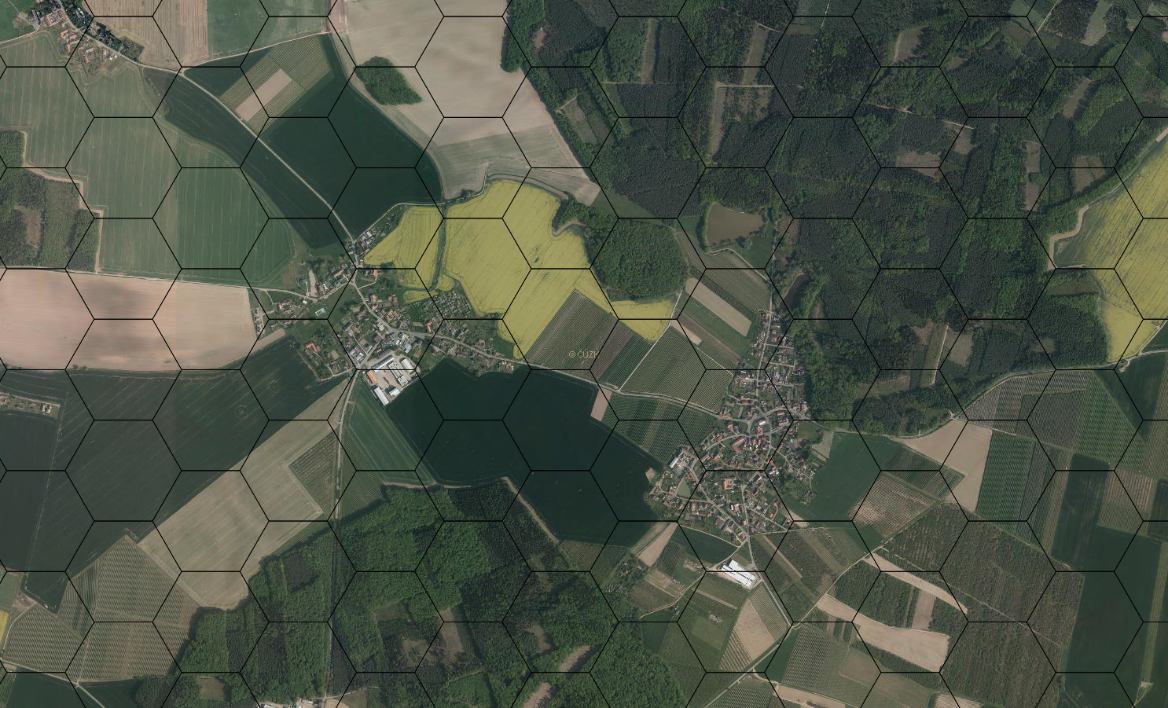 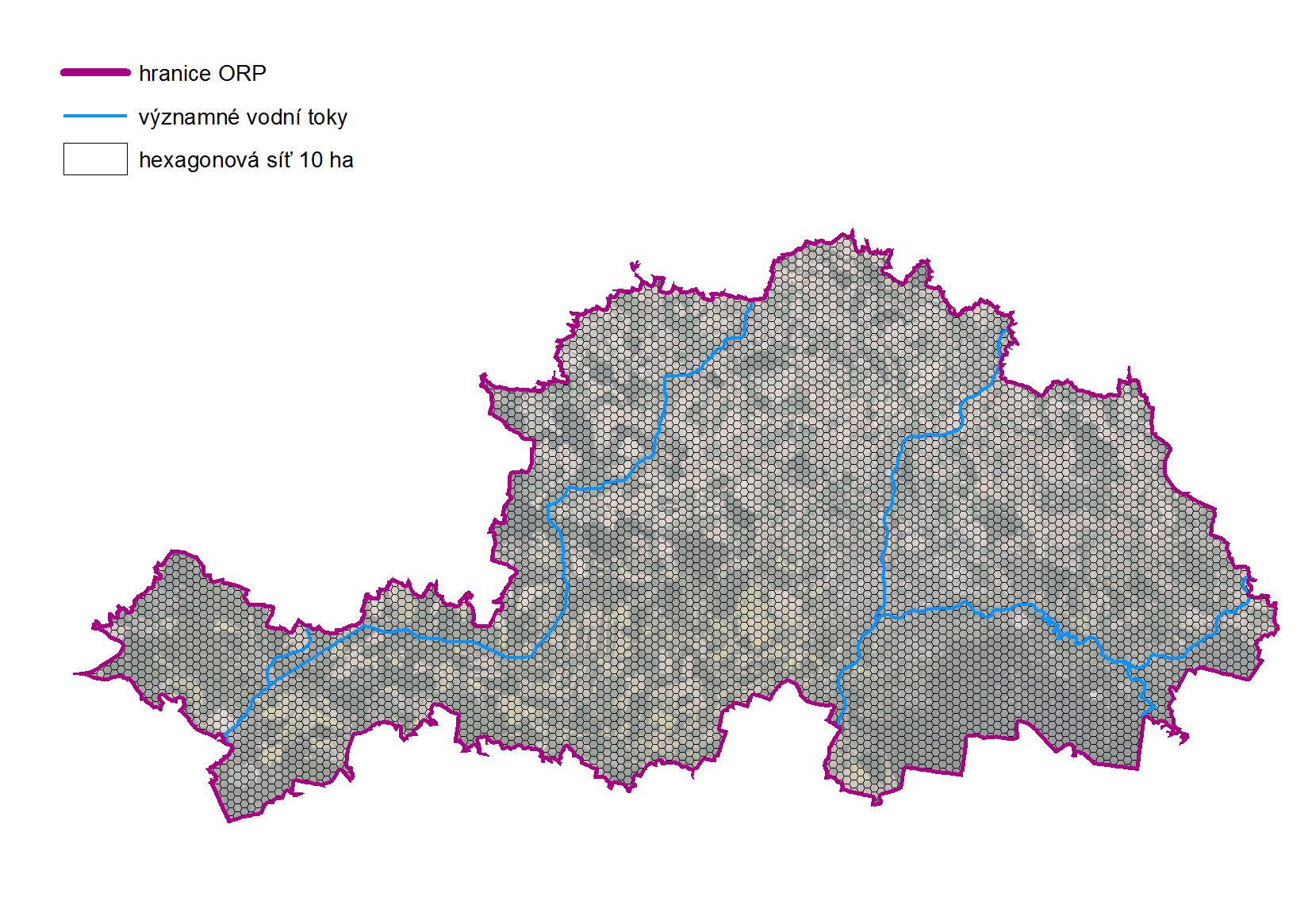 Měřítko 1:10 000
Zemědělský potenciál
Vstupní kritéria: 
Zdroj: Zemědělská půda dle LPIS;
Zemědělská půda v I. a II. třídě ochrany ZPF;
Zemědělská půda na svazích se sklonitostí do 10°;
Zemědělská půda nezatížená vybranými limity využití území (na úseku ochrany přírody a krajiny, ochrany vod, povodní nebo těžby nerostných surovin);
Zemědělská půda mimo oblasti LFA;
Zemědělská půda nezatížení vysokou vodní erozí;
Hodnota potenciálu poté stoupá nebo klesá v závislosti na kumulaci vzájemných překryvů příznivých vlastností půdy.
Zemědělský potenciál
LPIS v I. a II. třídě ochrany
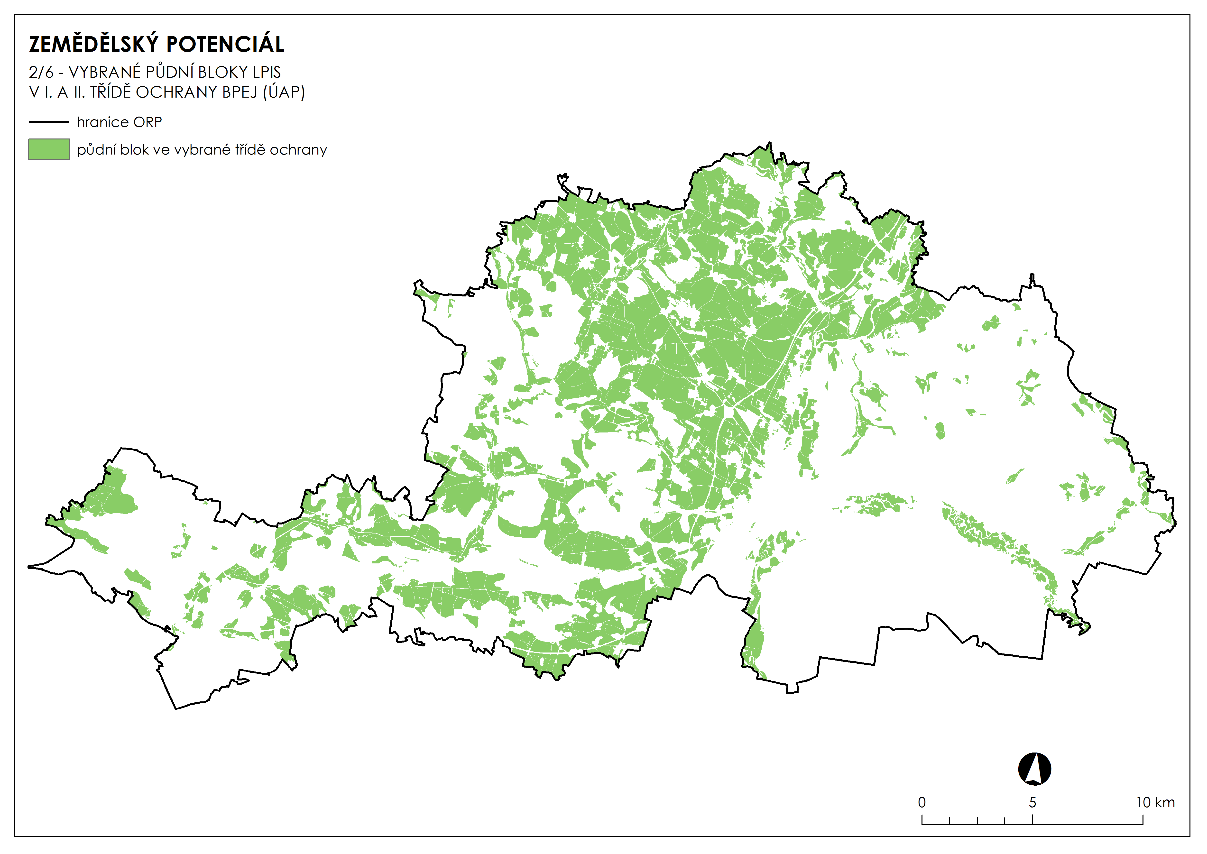 Zemědělská půda v LPIS
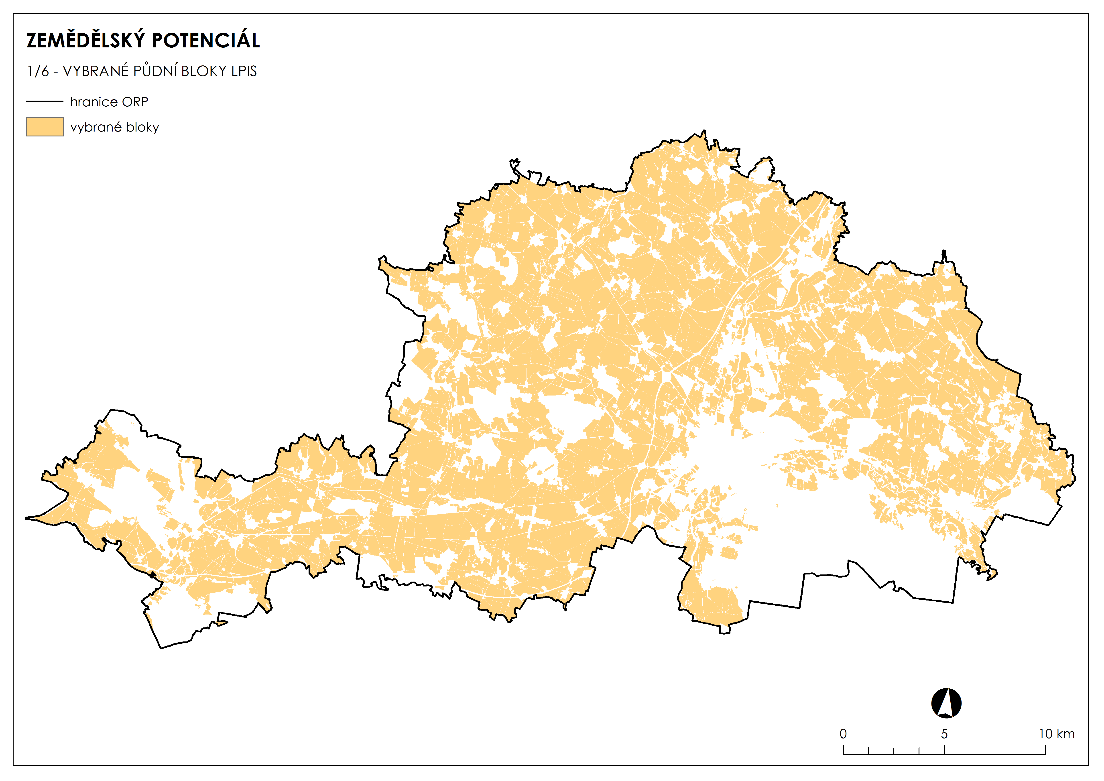 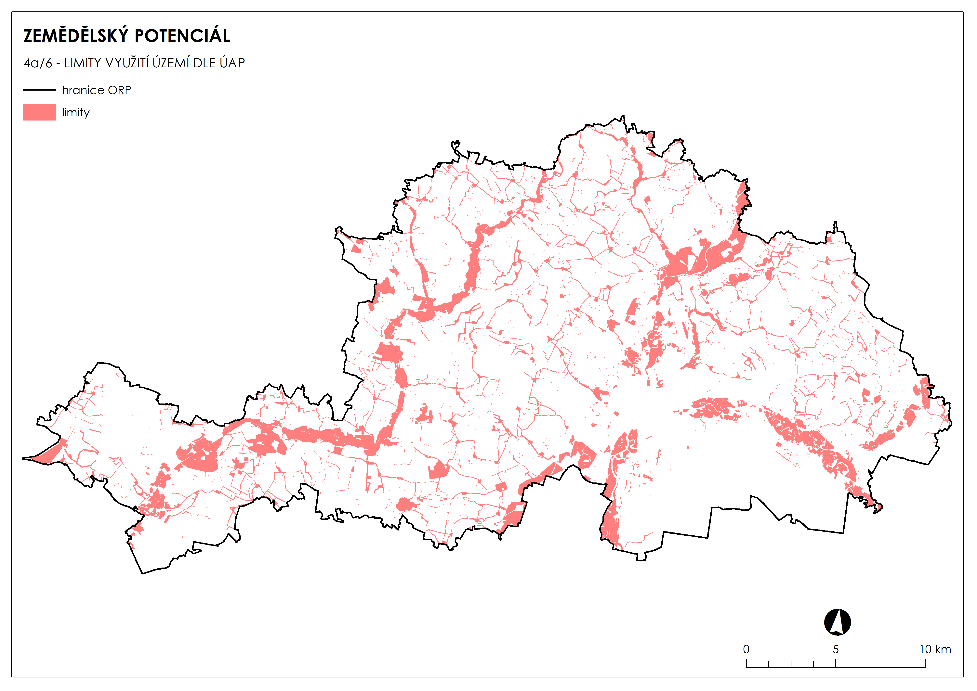 LPIS zatížený limitem využití území
Zemědělský potenciál
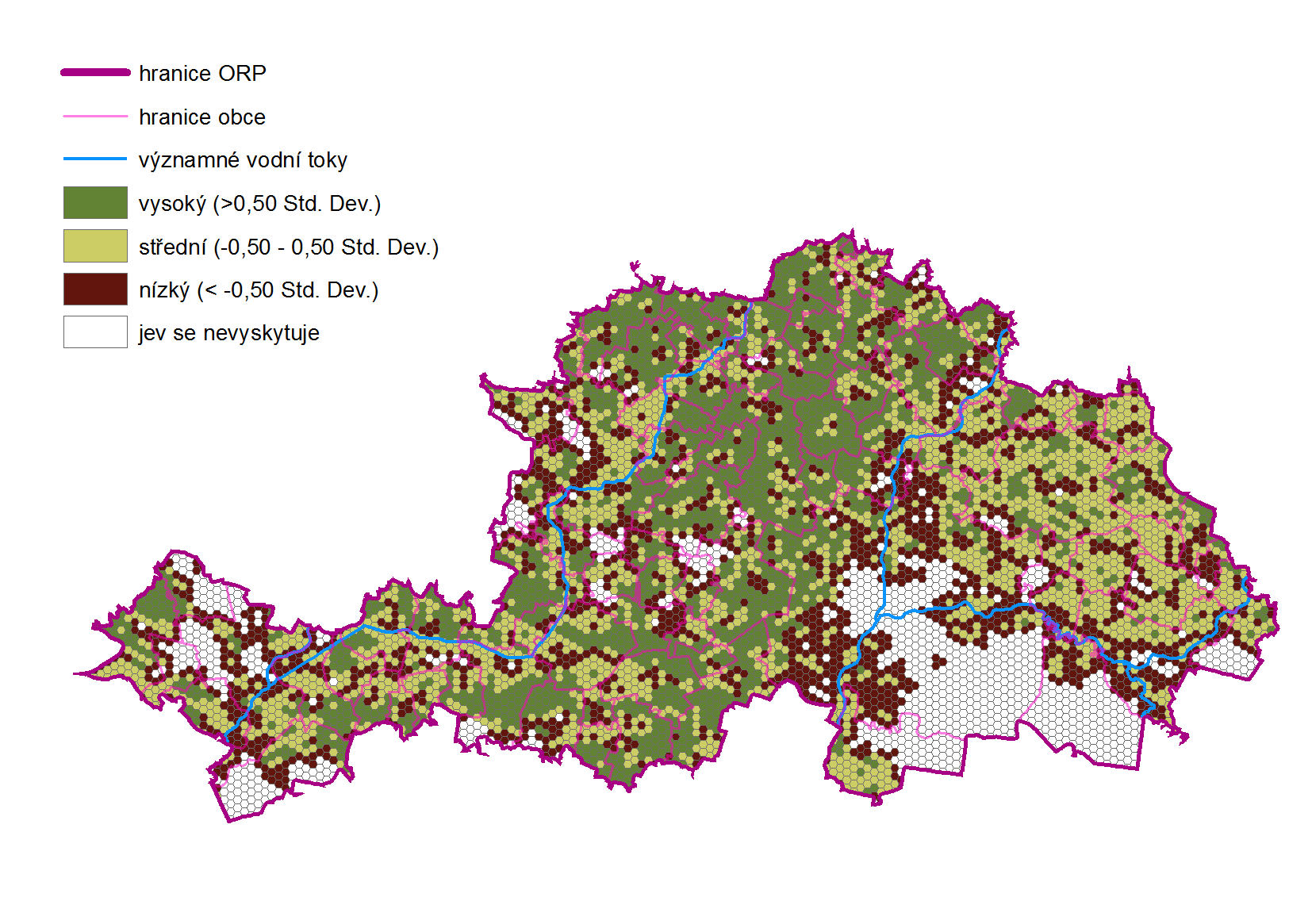 Zemědělský potenciál
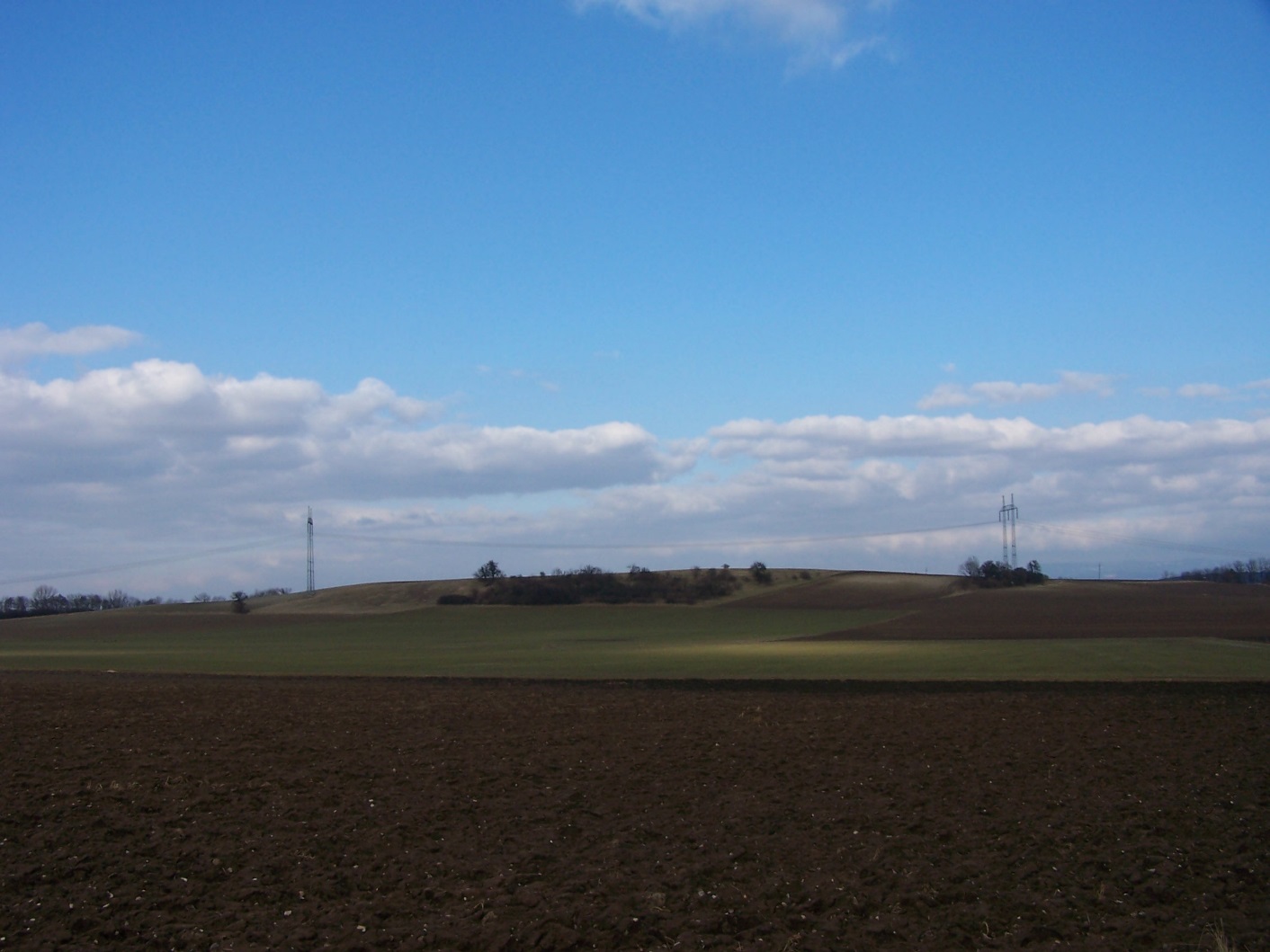 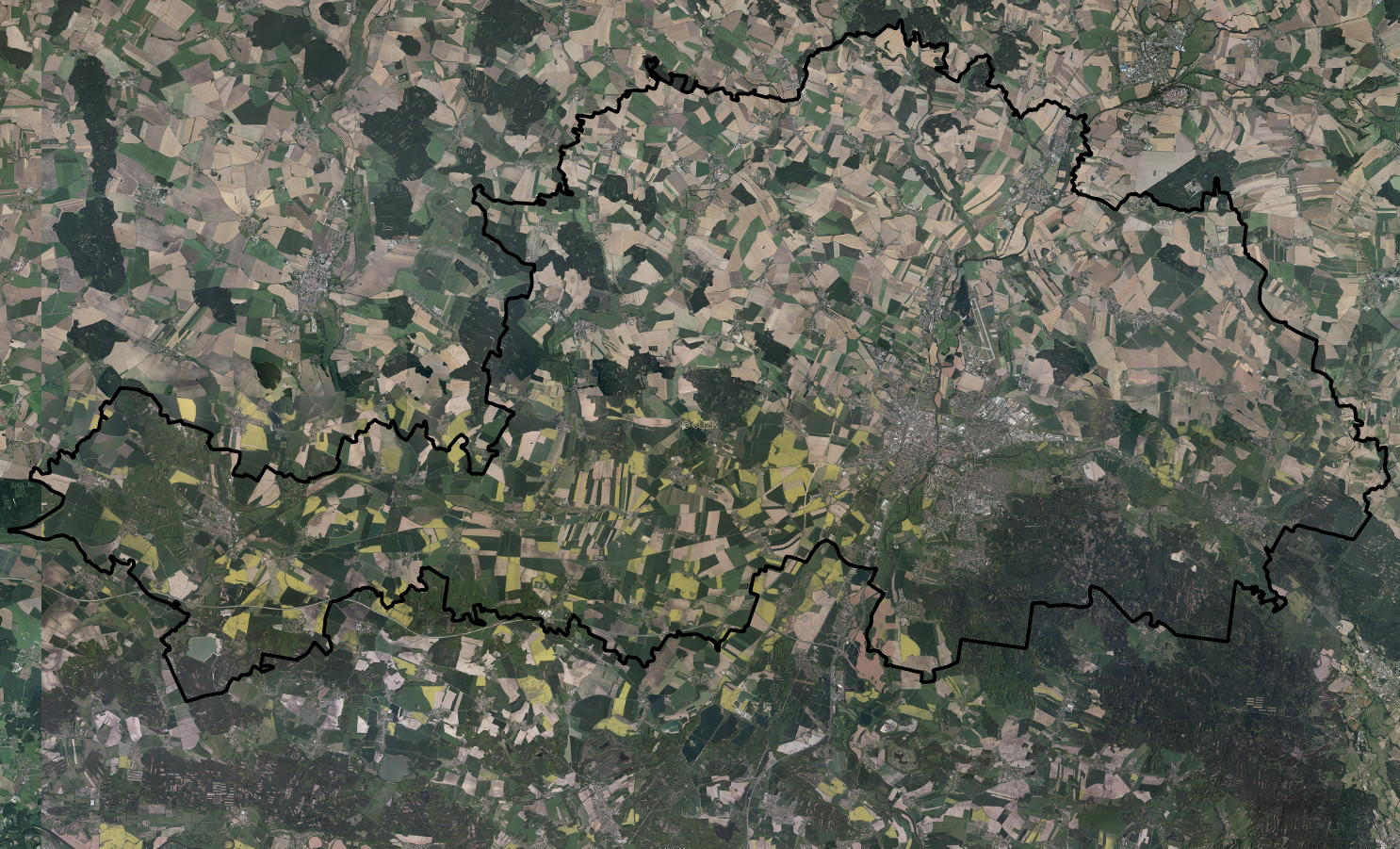 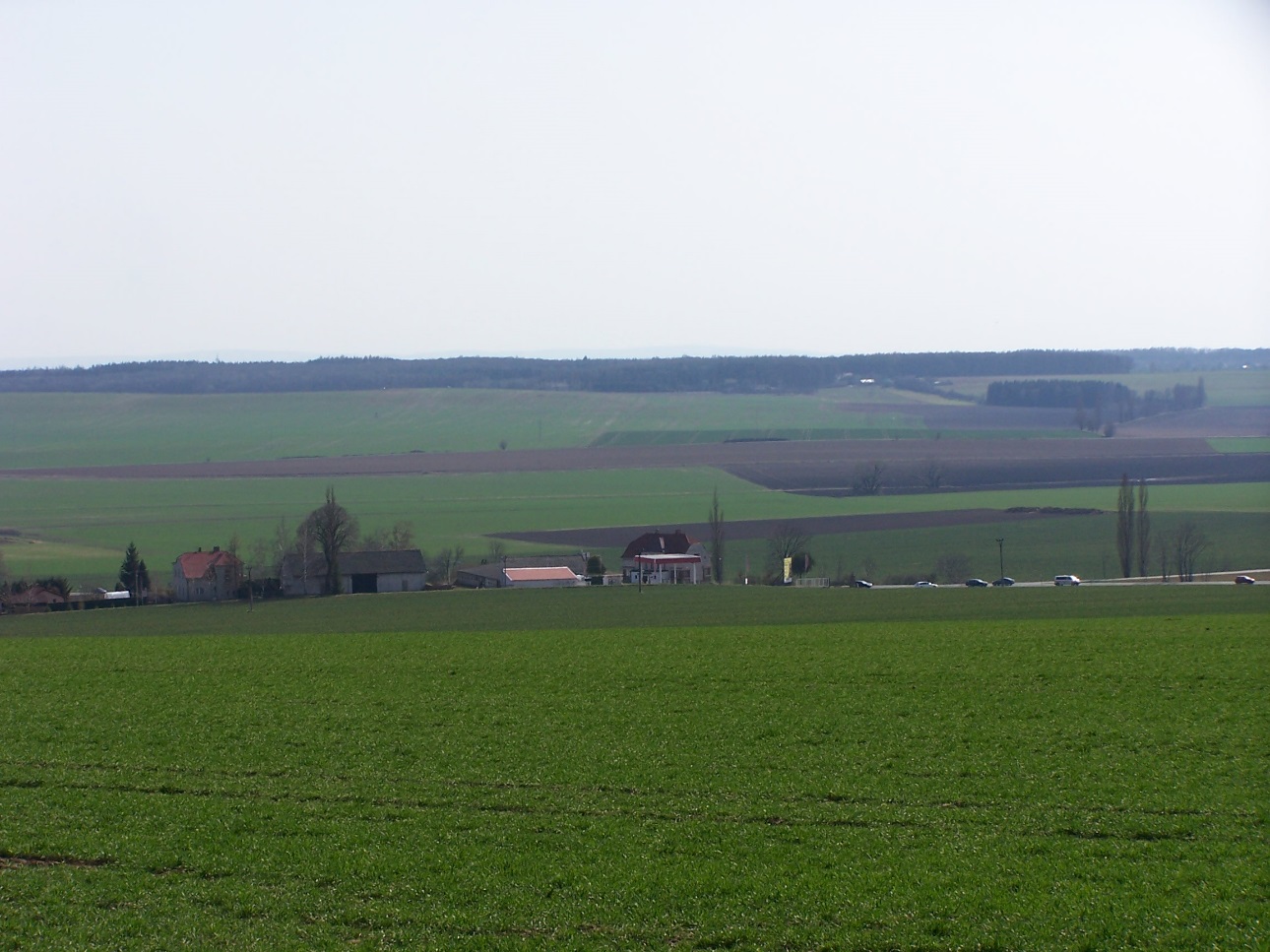 Rekreační potenciál
Vstupní kritéria: 
přítomnost turistické trasy nebo cyklotrasy; 
přítomnost ubytovacího zařízení; 
dostupnost koupání (přírodní koupaliště a bazény); 
přítomnost národní kulturní památky, památkové zóny či rezervace;
dostupnost lesů.
Rekreační potenciál
Rekreační infrastruktura
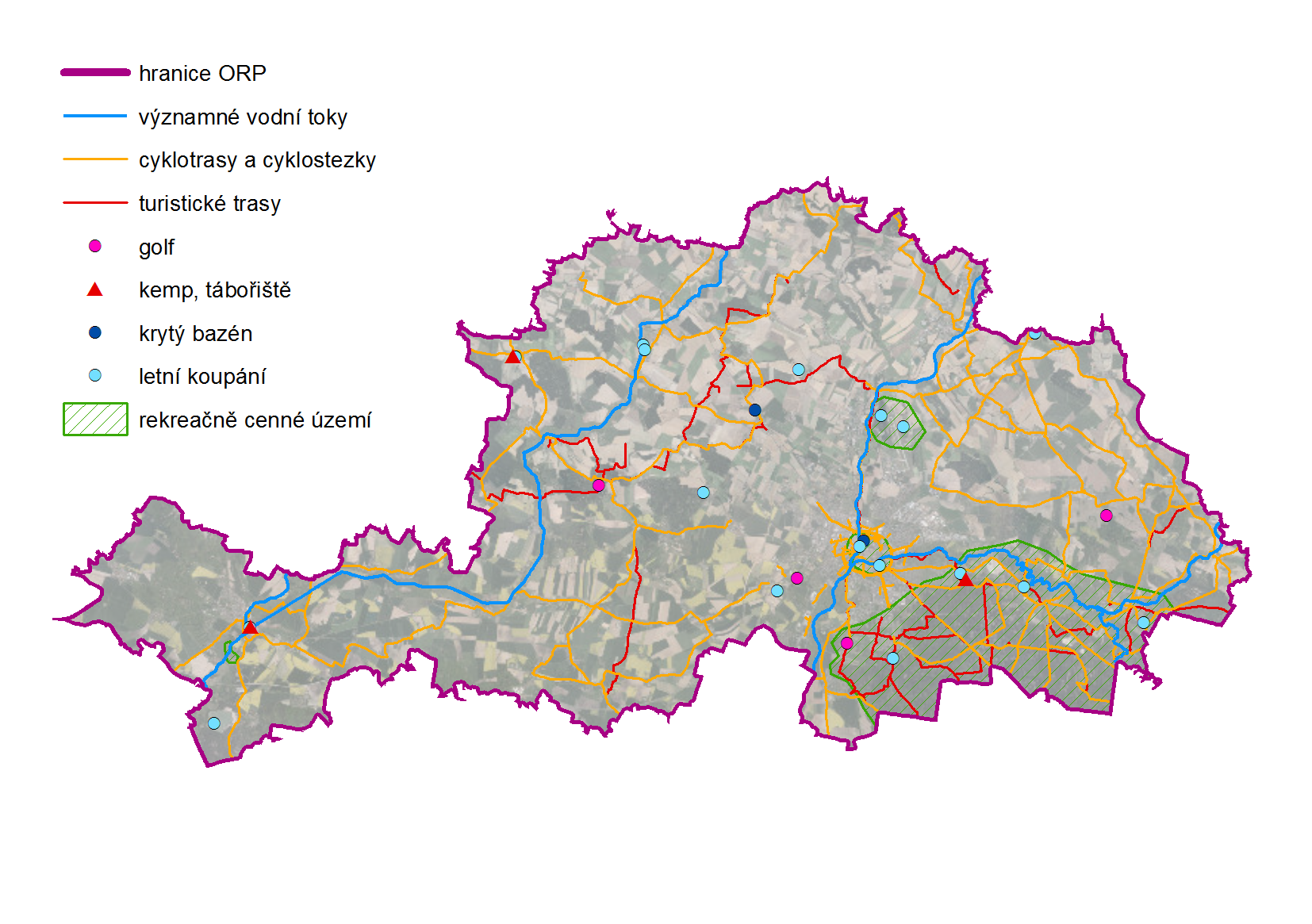 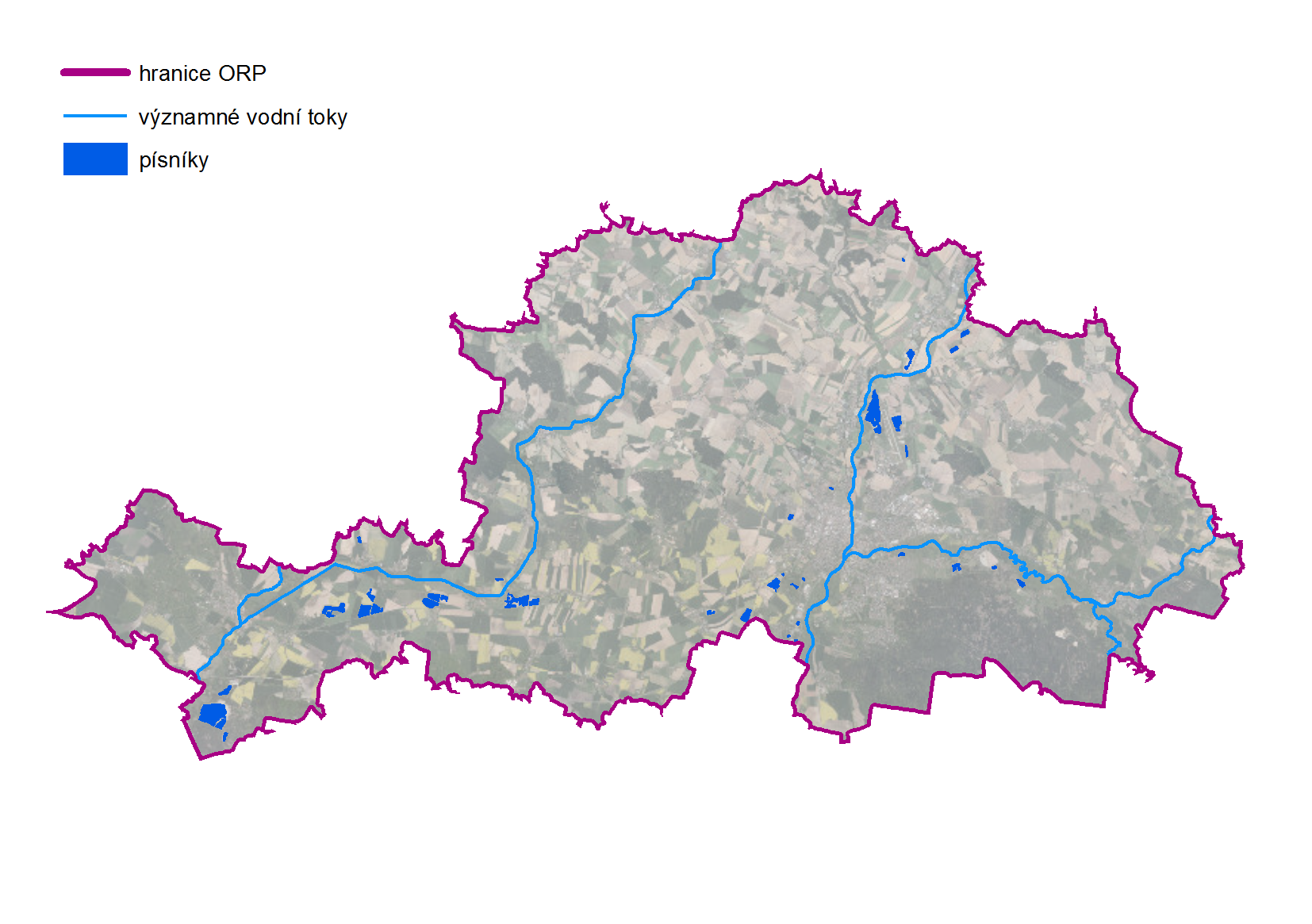 Písníky stávající či budoucí (v plochách těžených ložisek štěrkopísků)
Rekreační potenciál
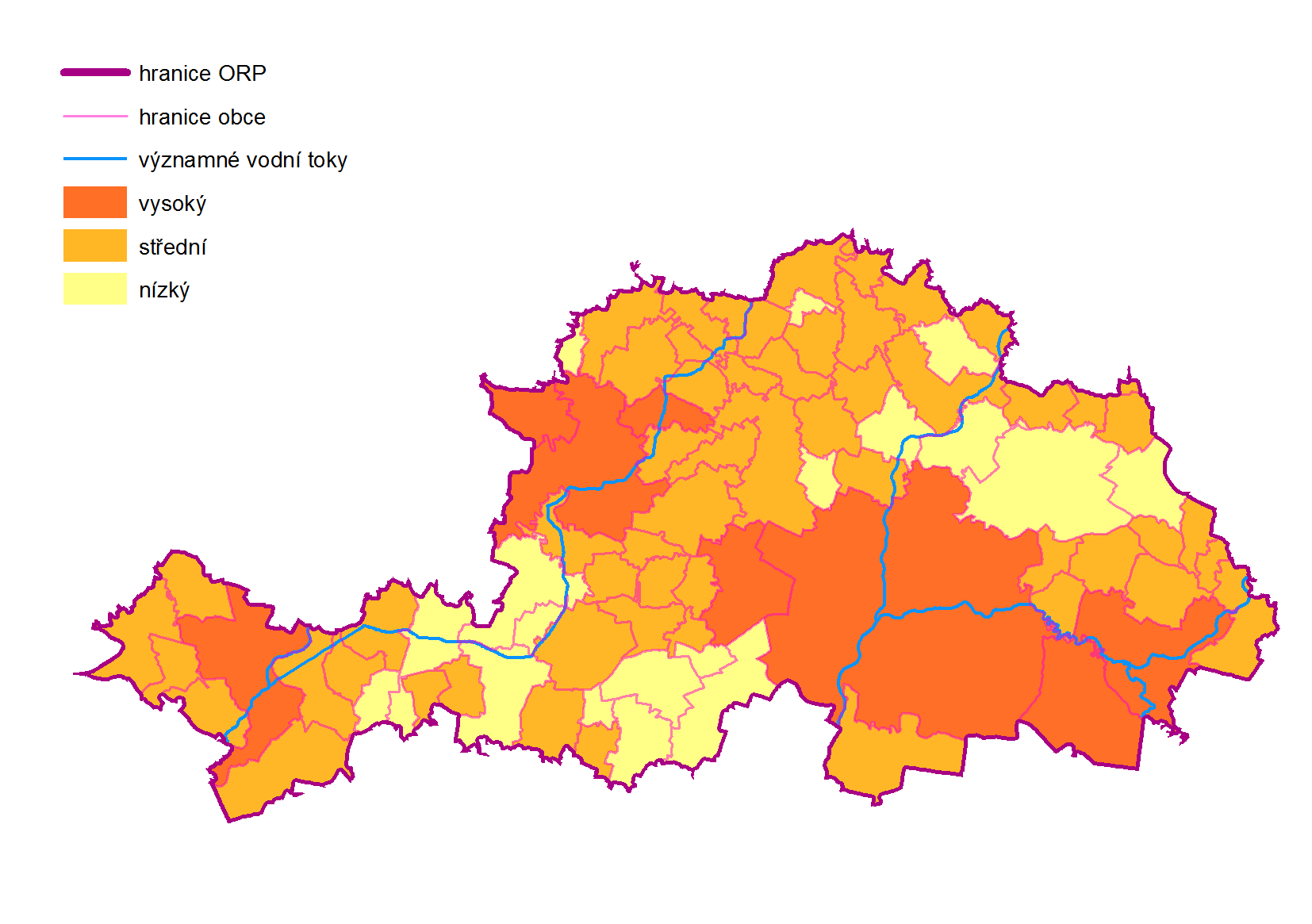 Rekreační potenciál
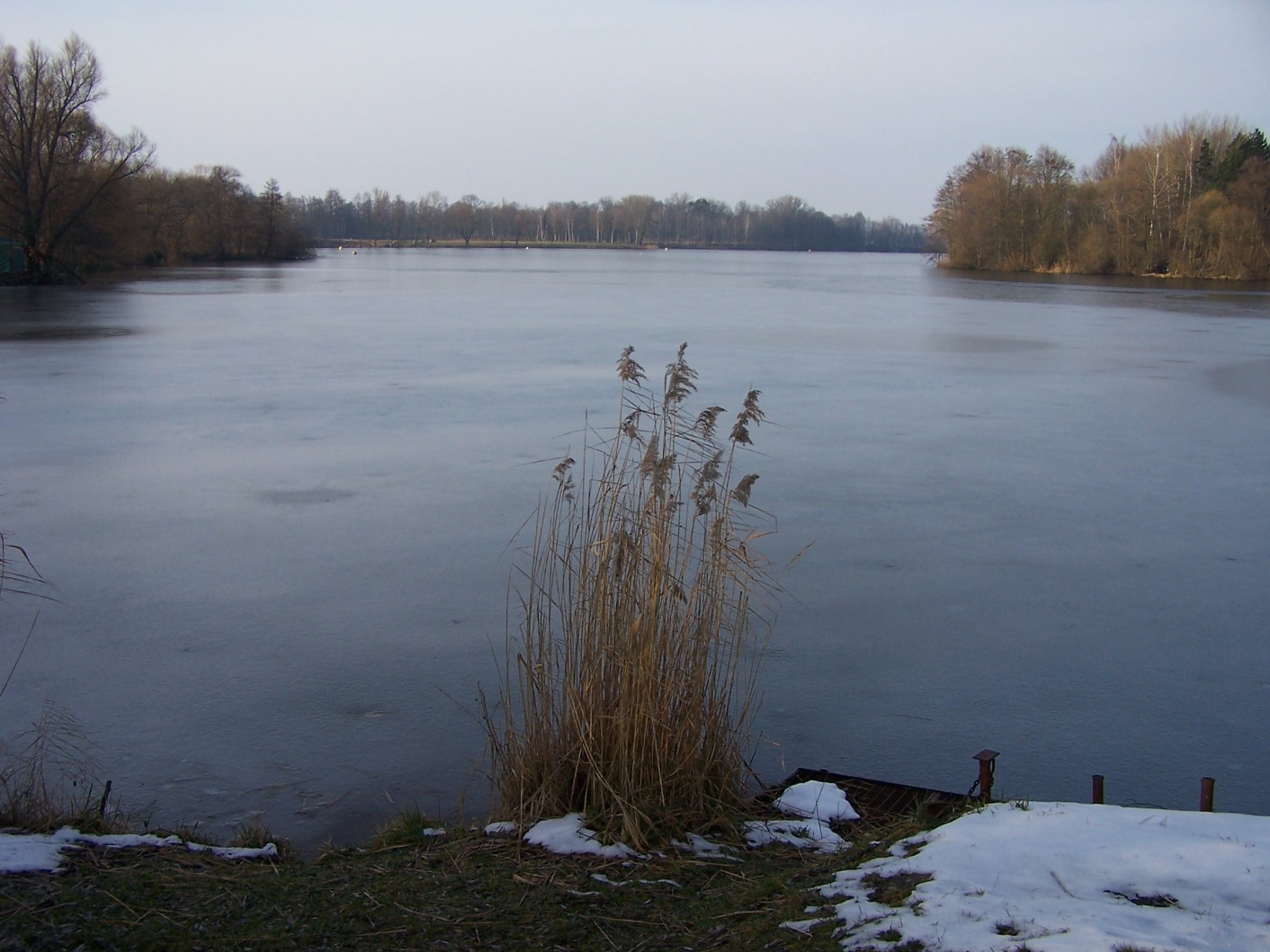 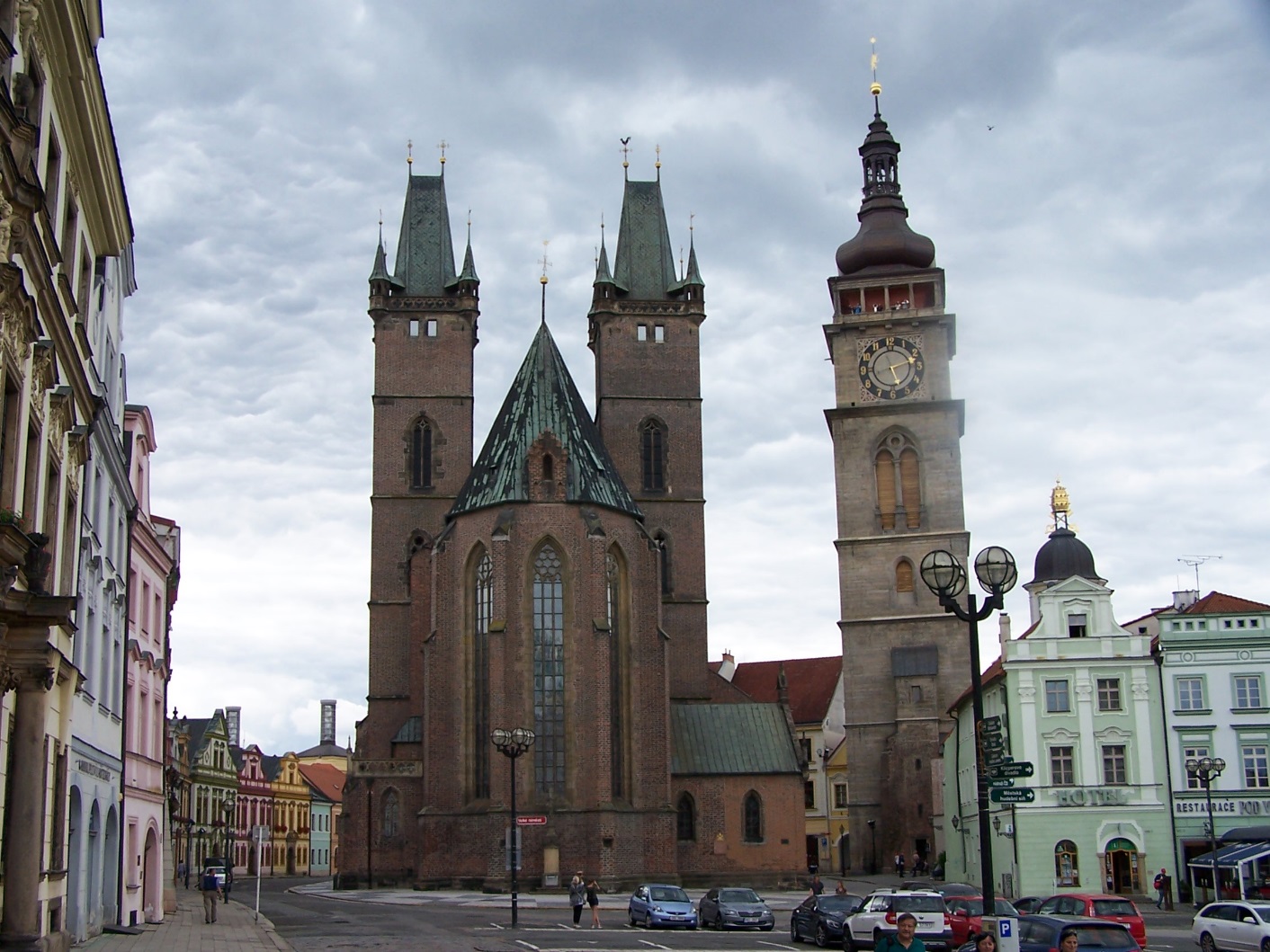 Potenciály
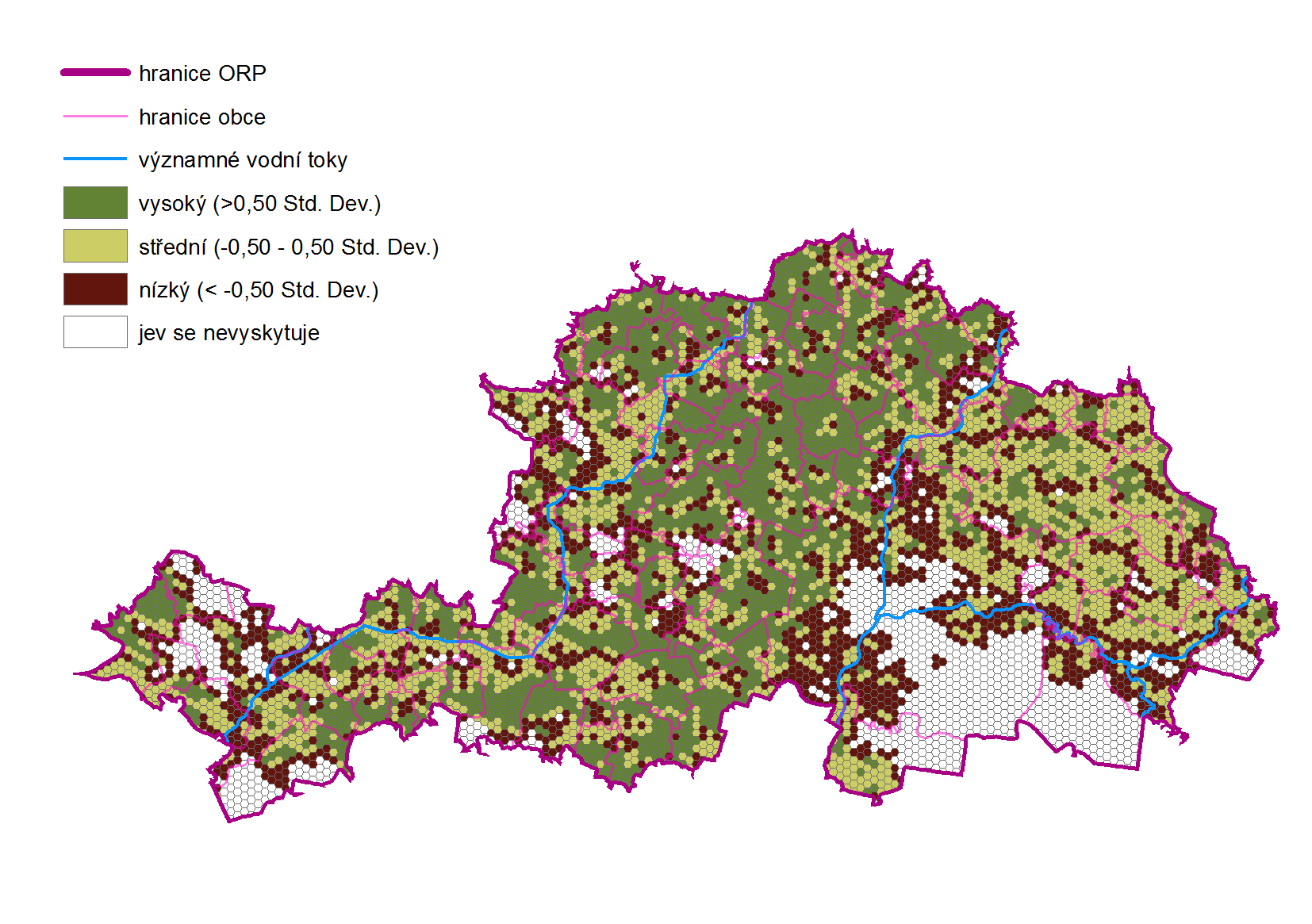 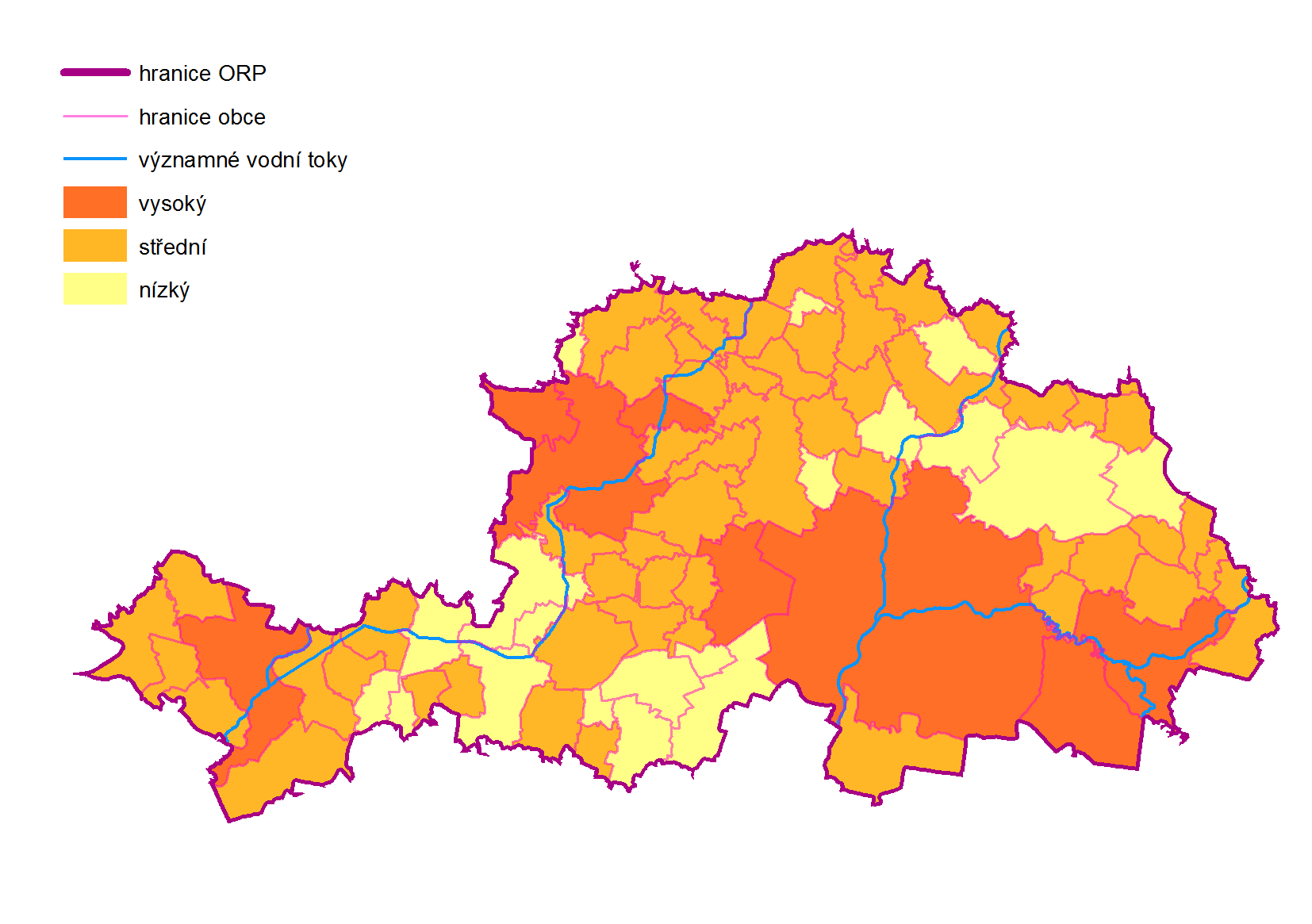 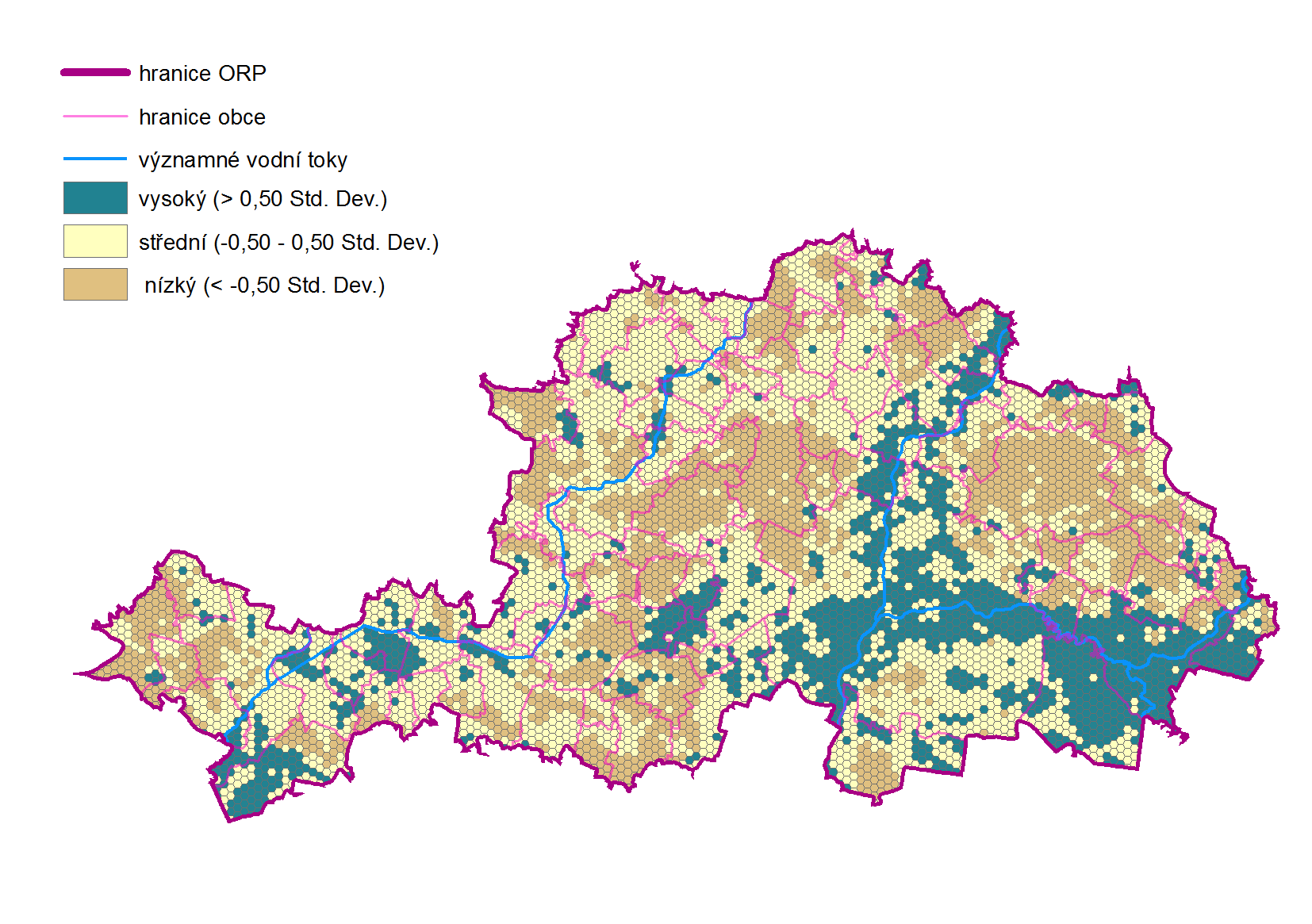 zemědělský
vodohospodářský
rekreační
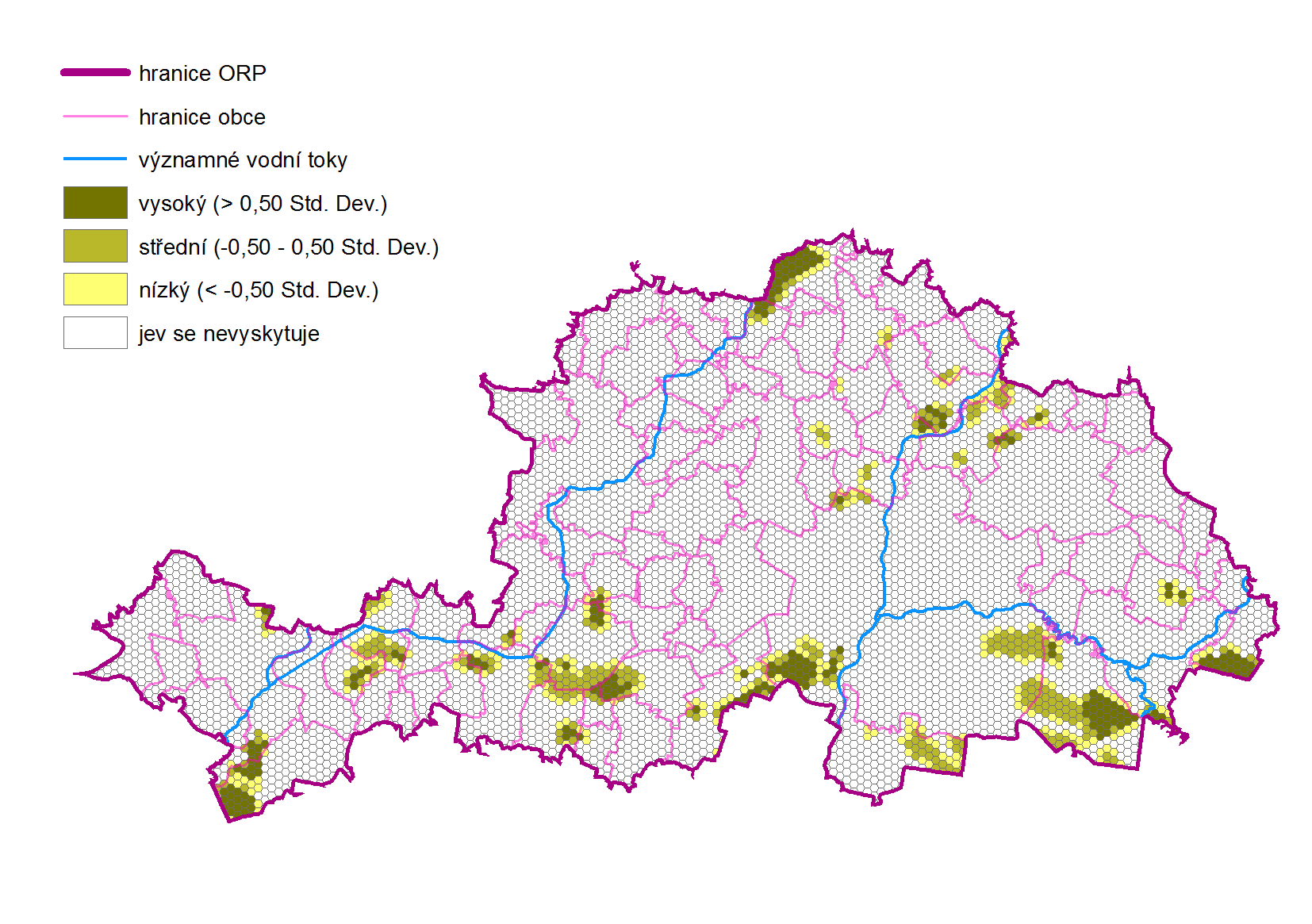 surovinový
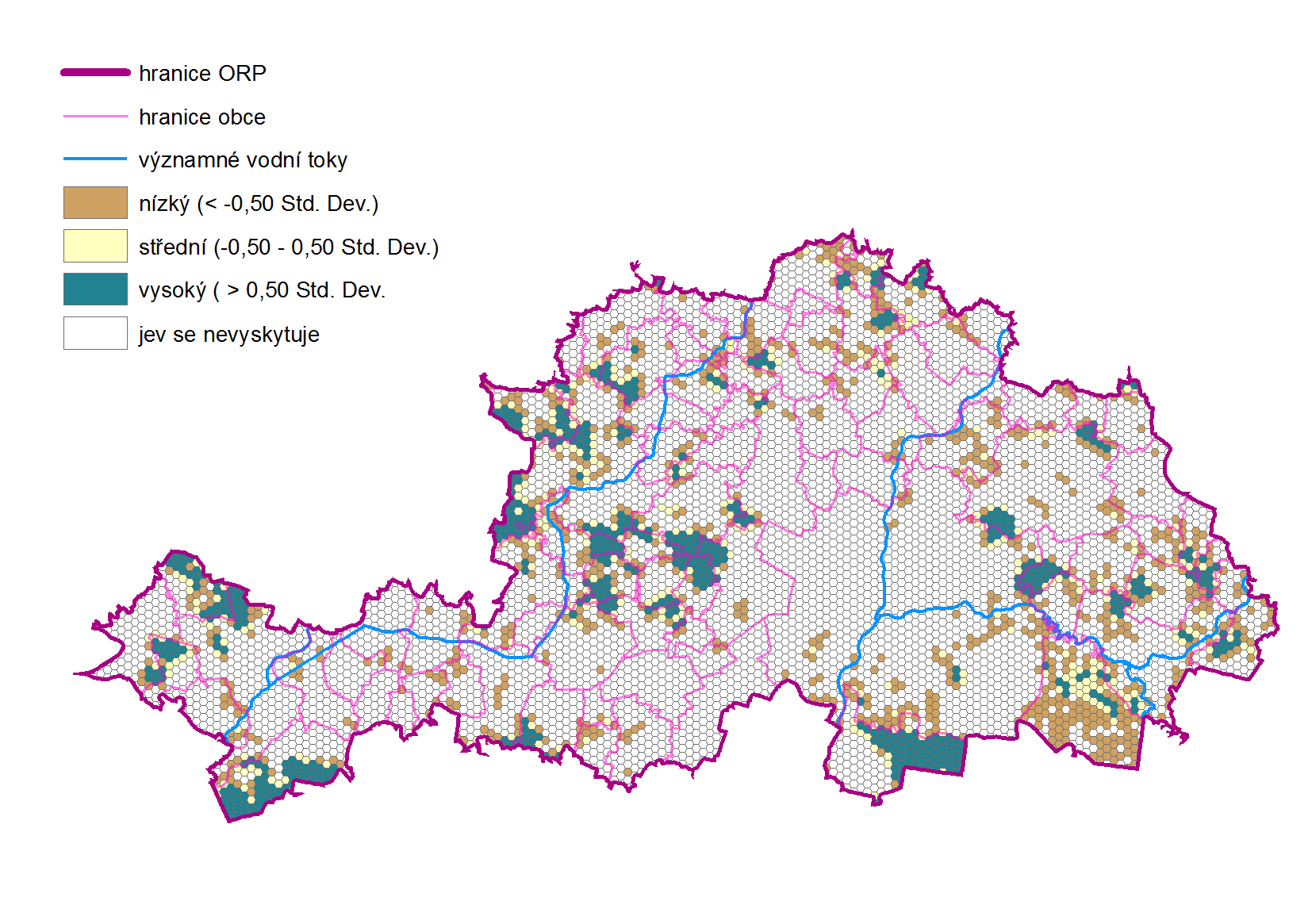 lesnický
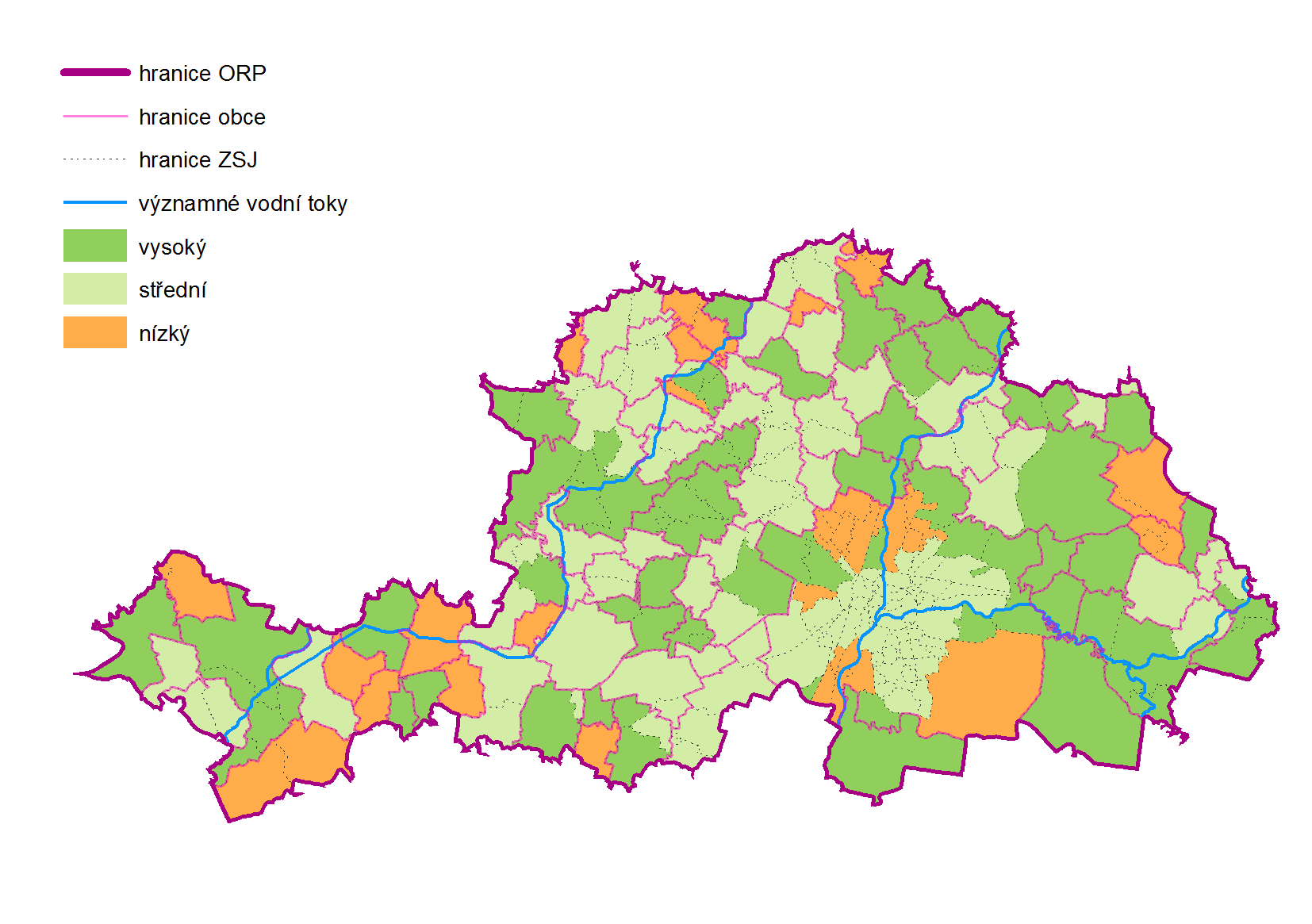 sídelní
Závěr
Pohled zpracovatele:
Jednotlivé potenciály se mohou vzájemně podporovat (např. lesnický a biotický) nebo si odporovat (např. zemědělský a sídelní).  
Ne vše jde agregovat na jednu krajinnou jednotku (administrativní hranice x hexagon) → důsledek rozdílné povahy a způsobu hodnocení potenciálů.
Jde o generalizaci známých informací o území – agregací na krajinnou jednotku dochází ke generalizaci výsledků.
Potenciály v konečném výsledku potvrzují stav území – tzn. vykazuje-li území nějaké „vhodnosti“ (kumulaci příznivých vlastností), je už tímto způsobem často využíváno (např. zemědělský potenciál) nebo chráněno (např. surovinový potenciál – je dán přítomností zjištěných nerostných zásob) → malá pravděpodobnost, že ÚSK objeví „spící“ potenciál území.
Závěr
Pohled zpracovatele:
Potenciály mohou být jedním z podpůrných podkladů pro stanovení některých opatření v rámci vymezených krajinných okrsků – nikoliv určujícím podkladem.
Jejich význam bývá pořizovateli přeceňován. 
Vzhledem k měřítku zpracování ÚSK 1:10 000 a velkému počtu jiných zobrazovaných jevů je obtížné je zobrazit ve výkresech.
Možné rozdílné chápání potenciálu – dvojí úhel pohledu: 
      - kumulace příznivých vlastností krajiny x kumulace problémů a rizik
potenciál pro zlepšení
zde je to ideální – rozvíjet a chránit
DĚKUJEME ZA POZORNOST
ATELIER T-PLAN, S.R.O.
ATELIER V
Vodohospodářský rozvoj a výstavba a.s. a ČVUT
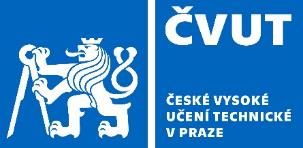 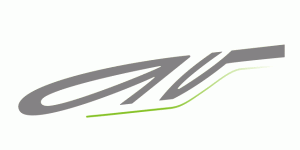 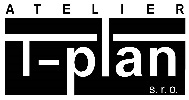 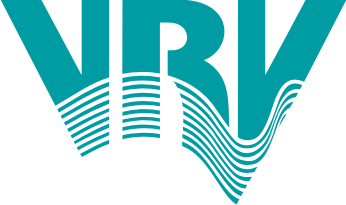